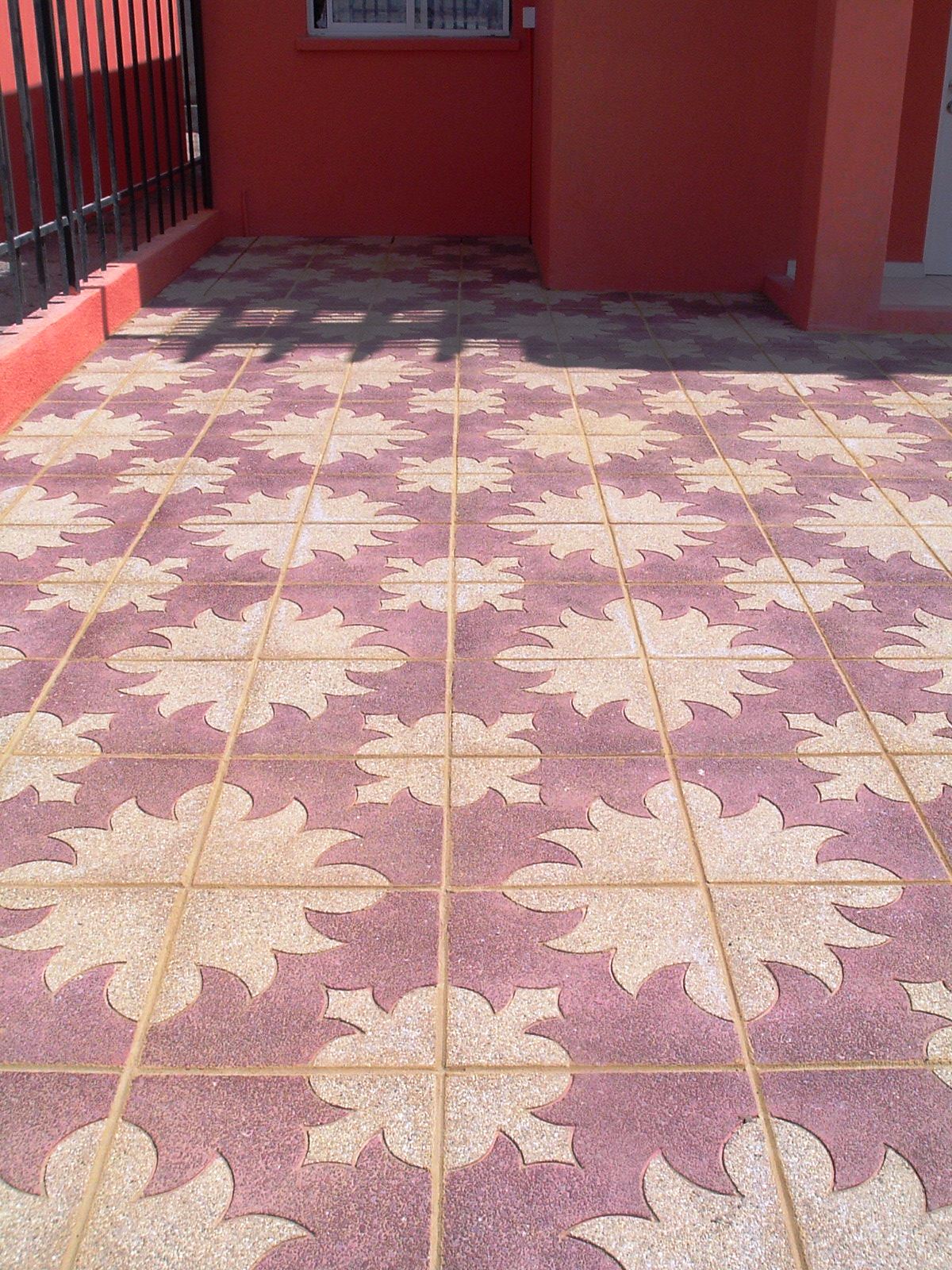 IMITADOS PERO JAMAS IGUALADOS